Vliv zvukové ikonicity na zpracování českých slov u osob s afázií
Eva Pospíšilová
Diplomový seminář
1.
Úvod
Východiska výzkumu: afázie
= získaná orgánová nemluvnost
Ztráta komunikačních schopností způsobená poškozením řečových oblastí mozku (např. v důsledku cévní mozkové příhody, úrazů hlavy, nádorů, zánětů, neurodegenerace apod.)
Různé typy afázií:
Brocova afázie
Wernickova afázie
Anomická afázie
Kondukční afázie
…
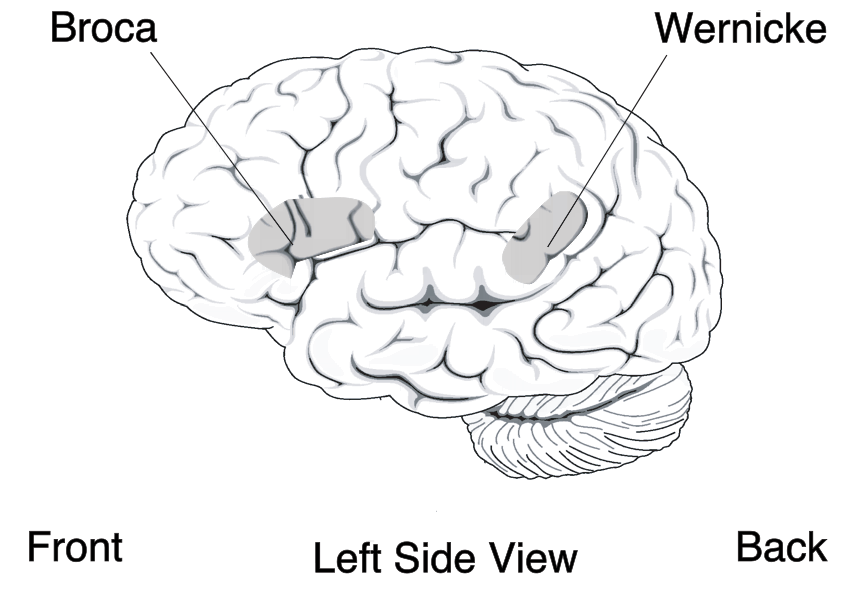 Východiska výzkumu: ikonicita
Arbitrárnost = jazykový znak má formu nezávislou na významu, který vyjadřuje
Ikonicita = forma jazykového znaku je založena na asociacích spojených s jeho významem
 V rámci této práce zvuková ikonicita (zvuk. symbolismus), nikoliv strukturní ikonicita
Ikonicita typická např. pro znakové jazyky, různé mluvené jazyky se liší mírou ikonicity (např. jazyky subsaharské Afriky > indoevropské jazyky)
Různé formy ikonicity: onomatopoická slova (haf, mňau), fonestémy („gl“ u glitter, gleam, glow v AJ), ikonický vztah mezi vokalickou kvalitou a konceptem velikosti (výsoké vokály = malé vs. nízké vokály= velké) apod.
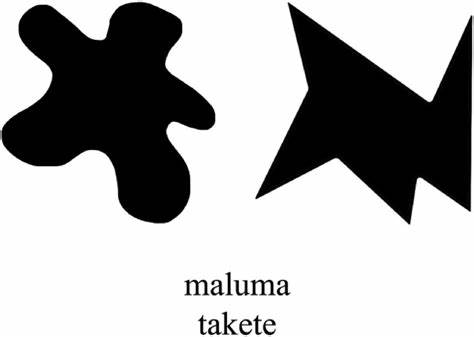 Východiska výzkumu: afázie a ikonicita
Ikonické jazykové jednotky jsou osvojovány dříve a podporují další osvojování, lépe se vybavují
Mluvčí bez afázie: reakční časy u lexikálního rozhodování (slova vs. pseudoslova) kratší, pokud slovo bylo ikonické
Meteyard et al. (2015): A processing advantage for iconic word forms in aphasia
Ikonická vs. neikonická slova v rámci 4 úkolů: opakování, čtení nahlas, zvukově/vizuálně prezentované lexikální rozhodování
13 osob s afázií (5x anomická, 6x Brocova a 2x kondukční afázie)
Vliv ikonicity u všech 4 úkolů, u čtení nahlas a zvukově prezentovaného lexikálního rozhodování statisticky významný => ikonicita napomáhá zpracování slov u afatiků
=> Možný problém: úkol na opakování vs. participanti s Brocovou a kondukční afázií
2.
Design výzkumu
Cíle a hypotézy
Cíl: ověřit výsledky studie Meteyard et al. (2015) na českém jazykovém materiálu + odstranění možných problémů (výběr participantů a experimentálních úkolů)
Hypotéza: Pacienti s afázií budou vykazovat v rámci úkolů vyšší úspěšnost u slov ikonických než u slov kontrolních, neikonických.
Experiment
Výběr 2 úloh:
Opakování 
Zvukově prezentované lexikální rozhodování 
Důvody:
Zachování úkolů na produkci i percepci, aniž by docházelo k zapojování dalších kognitivních úkolů (čtení, vizuální informace) => možnost zapojení více participantů
Ověření úkolu zaměřeného na opakování i lexikálního rozhodování (Meteyard et al.:u každého typu lex. rozhodování jen 6 až 7 osob)
Participanti: 15 až 20 osob s afázií, primárně anomická afázie, případně i Brocova
Jazykový materiál
Výběr ikonických a kontrolních slov 
Problém oproti AJ: nejsou databáze s mírou ikonocity
Výběr ikonických slov na základě
Předvýběr na základě Rejzkova Českého etymologického slovníku: hledání slov označených zkratkou onom. 
Masako Fidler (2013): Sound Symbolism in Czech, Jakub Sláma (2023): Iniciální konsonantické fonestémy v češtině + další literatura
Poté zjištění míry ikonicity: online experiment zaslaný studentům předmětu Účast na lingvistických a psychologických experimentech v laboratoři LABELS
Nahrávky slov (pravděpodobně ve studiu Fonetického ústavu FF UK)
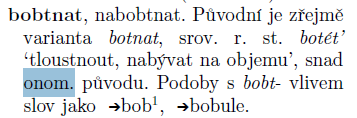 Průběh experimentu
Každý participant bude plnit oba úkoly (opakování i lexikální rozodování)
Nahrávání opakování, měření správnosti a reakčních časů u lexikálního rozhodování 
Slova rozdělena mezi úkoly tak, aby participant dané slovo slyšel vždy jen jednou, randomizace napříč účastníky
Provedení experimentu s kontrolní skupinou
3.
Diskuze
Metodologické otázky
Je výběr dvou úkolů vhodný?
Jak přistupovat k výběru jazykového materiálu? 
Je práce s Českým etymologickým slovníkem pro získání ikonických slov vhodná? 
Bude hodnocení míry ikonicity od studentů spolehlivé? 
Existují ratingy ikonicity pro češtinu?
Literatura
Blasi, D. E., Wichmann, S., Hammarström, H., Stadler, P. F., & Christiansen, M. H. (2016). Sound–meaning association biases evidenced across thousands of languages. Proceedings of the National Academy of Sciences, 113(39), 10818-10823.
Dellert, J., Erben Johansson, N., Frid, J., & Carling, G. (2021). Preferred sound groups of vocal iconicity reflect evolutionary mechanisms of sound stability and first language acquisition: evidence from Eurasia. Philosophical Transactions of the Royal Society B, 376(1824), 20200190.
Johansson, N., Anikin, A., & Aseyev, N. (2020). Color sound symbolism in natural languages. Language and Cognition, 12(1), 56-83.
Meteyard, L., Stoppard, E., Snudden, D., Cappa, S. F., & Vigliocco, G. (2015). When semantics aids phonology:A processing advantage for iconic word forms in aphasia. Neuropsychologia, 76, 264-275.
Perry, L. K., Perlman, M., & Lupyan, G. (2015). Iconicity in English and Spanish and its relation to lexical category and age of acquisition. PloS one, 10(9), e0137147.
Rejzek, J. (2015). Český etymologický slovník. Praha: LEDA.
Sláma, J. (2023). Iniciální konsonantické fonestémy v češtině. Bohemistyka, (1), 39-54.
Winter, B., & Perlman, M. (2021). Iconicity ratings really do measure iconicity, and they open a new window onto the nature of language. Linguistics Vanguard, 7(1).
Děkuji za pozornost.